আজকের ক্লাসে সবাইকে স্বাগতম
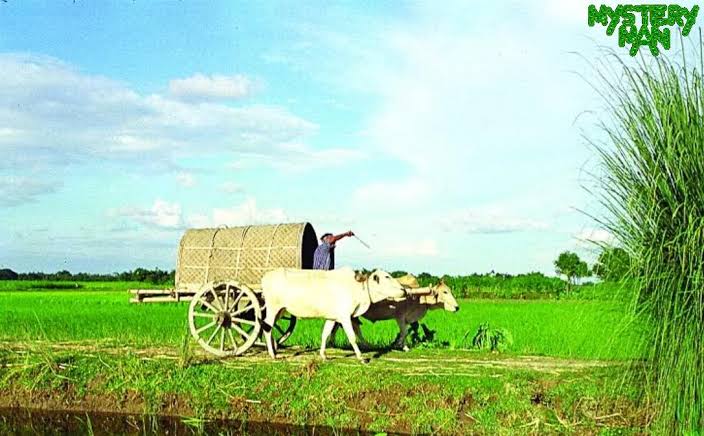 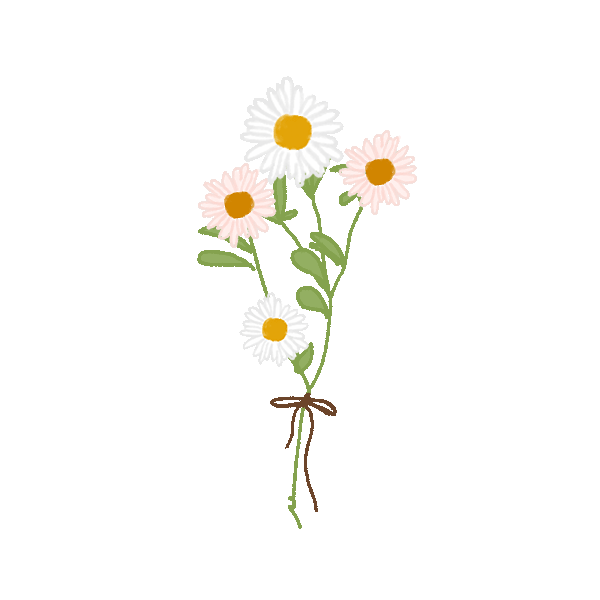 শিক্ষক পরিচিতি
পাঠ পরিচিতি
বিষয় : পৌরনীতি ও নাগরিকতা 
শ্রেণি : ৯ম  
অধ্যায় : অষ্টম 
সময় : ৪৫ মিনিট
তারিখ : ০6/০5/২০২০ ইং
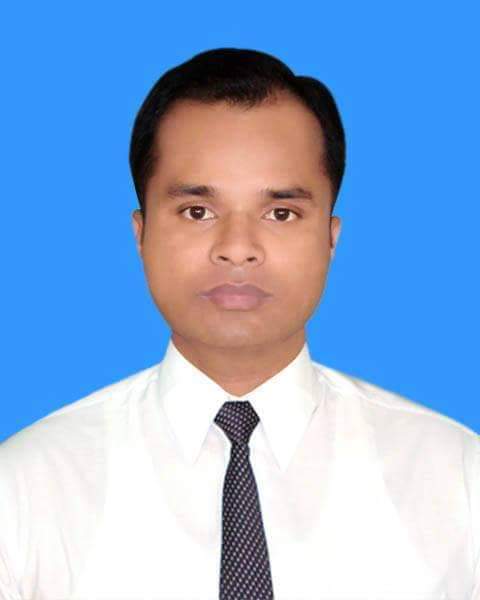 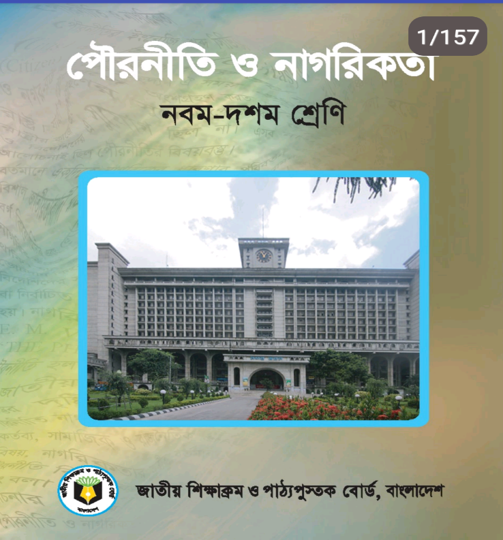 আবু দাউদ রেজাউল করিম
সহকারী শিক্ষক 
বালালী বাঘমারা উচ্চ বিদ্যালয় 
মদন , নেত্রকোণা । 
মোবাইল – ০১৭১৮৭৩৬৯১1
Email- razaulkarim1984@gmail.com
চল একটি ভিডিও দেখি .........
নিচের ছবিগুলো মনযোগ সহকারে লক্ষ্য কর
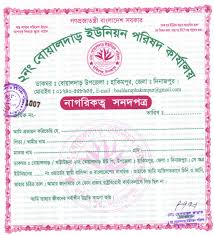 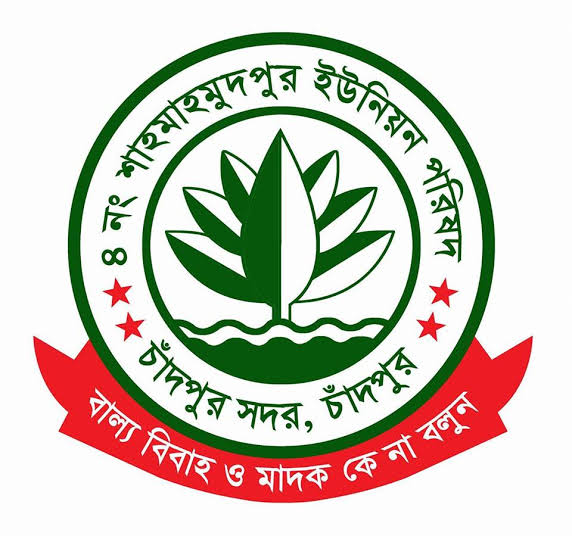 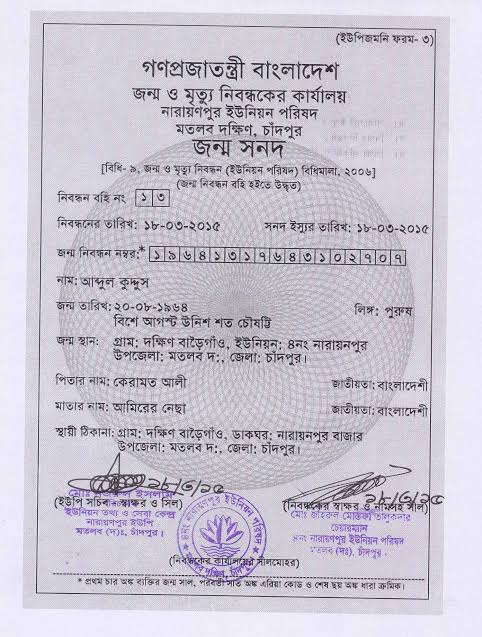 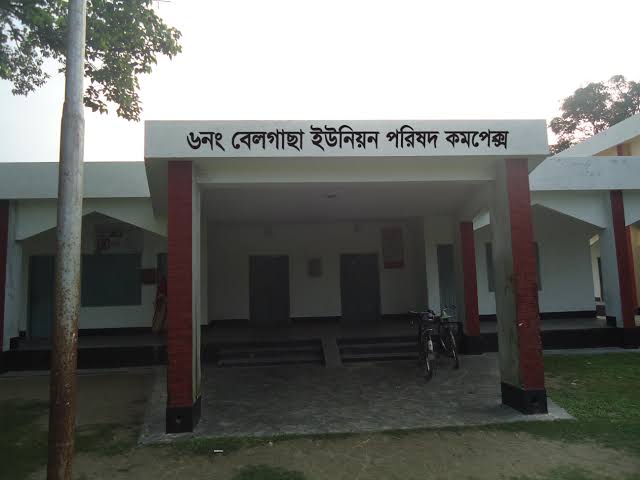 আজকের পাঠ
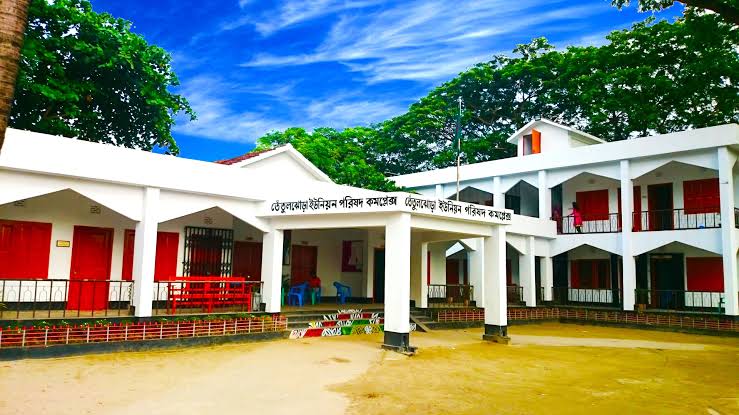 ইউনিয়ন পরিষদ
শিখনফল
এই পাঠ শেষে শিক্ষার্থীরা.........
১। ইউনিয়ন পরিষদের গঠন বলতে পারবে ।
২। ইউনিয়ন পরিষদের কার্যাবলি বর্ণনা করতে পারবে ।
৩। ইউনিয়ন পরিষদের আয়ের উৎসসমূহ চিহ্নিত করতে পারবে ।
একক কাজ
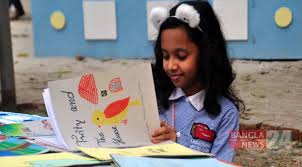 ইউনিয়ন পরিষদের কার্যকাল কত বছর ?
ইউনিয়ন পরিষদের লক্ষ্য
গণসচেতনতা বৃদ্ধি
দায়িত্বশীল নেতৃত্ব তৈরি
গ্রামীণ সমস্যা দূরীকরণ
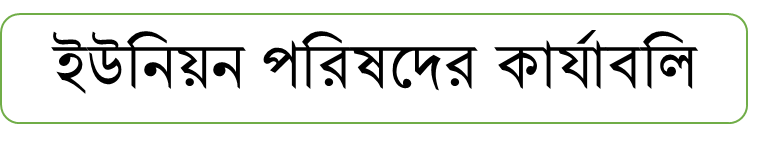 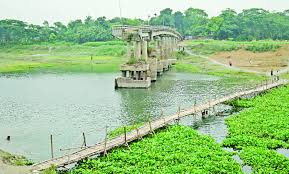 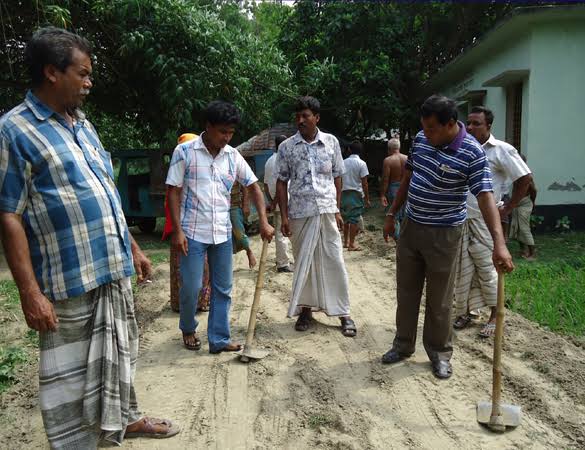 রাস্তাঘাট নির্মাণ
সেতু নির্মাণ
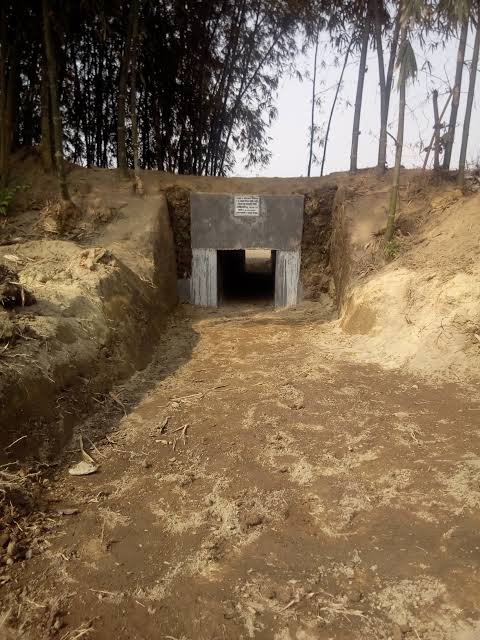 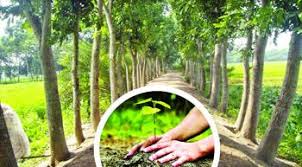 কালভার্ট নির্মাণ
বৃক্ষরোপণ
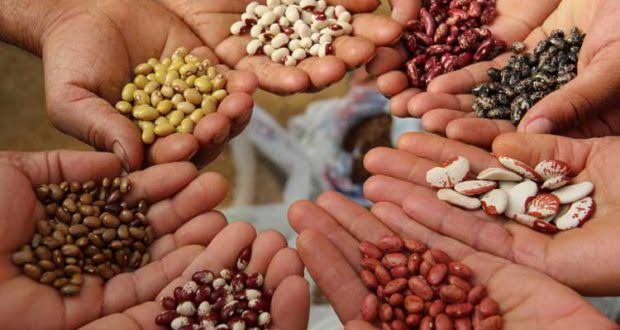 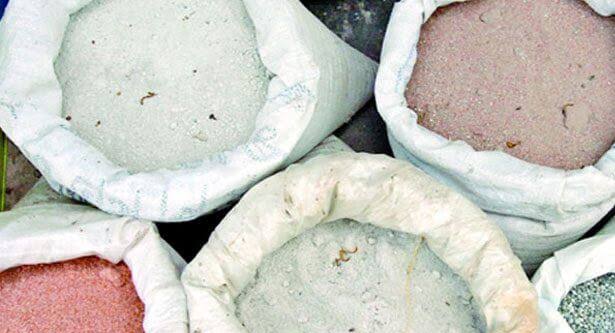 উন্নত মানের বীজ
সার
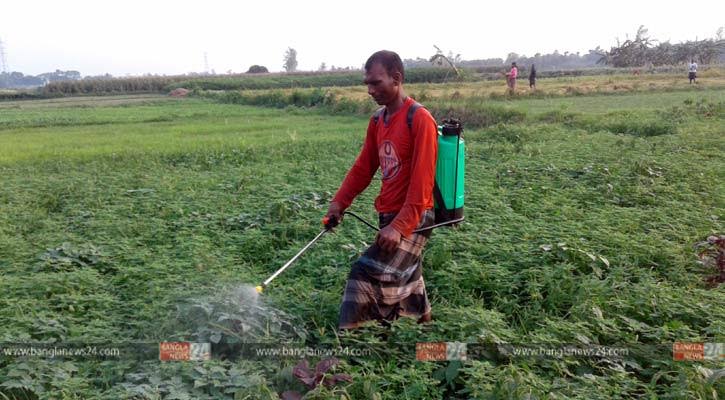 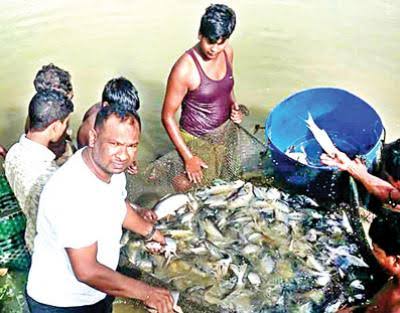 কীটনাশক সরবরাহ
মৎস্য চাষ
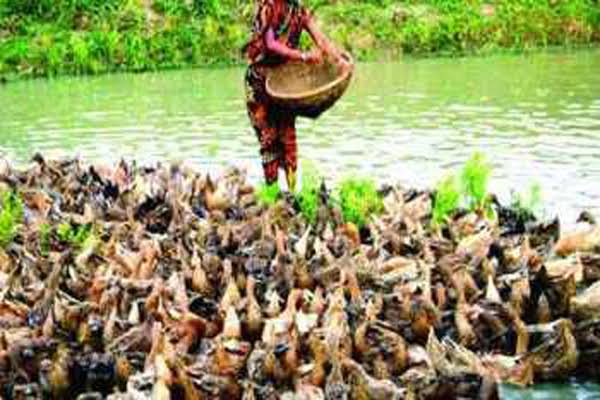 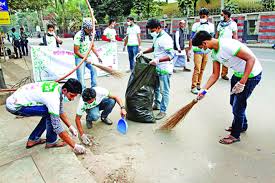 পশুপালন
পরিস্কার-পরিচ্ছন্নতা
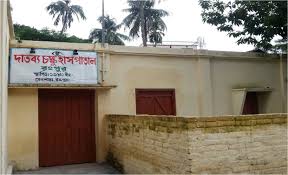 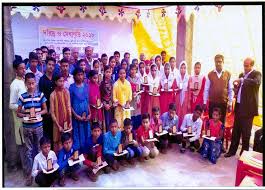 দাতব্য হাসপাতাল প্রতিষ্ঠা
দরিদ্র ও মেধাবী শিক্ষার্থীদের বৃত্তি প্রদান
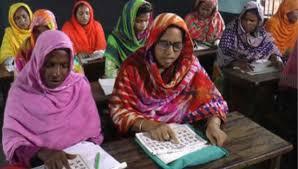 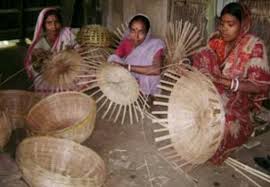 বয়স্ক শিক্ষাদান কেন্দ্র স্থাপন
কুটির শিল্প স্থাপন
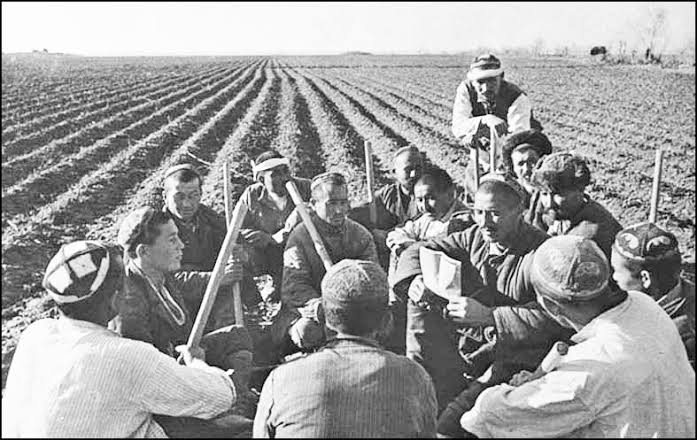 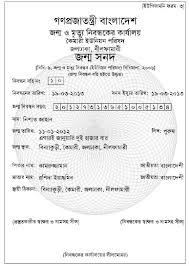 সমবায় আন্দোলন পরিচালনা
জন্ম রেজিস্টার
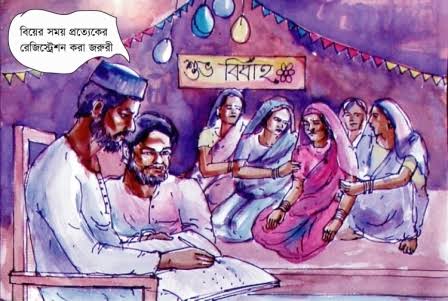 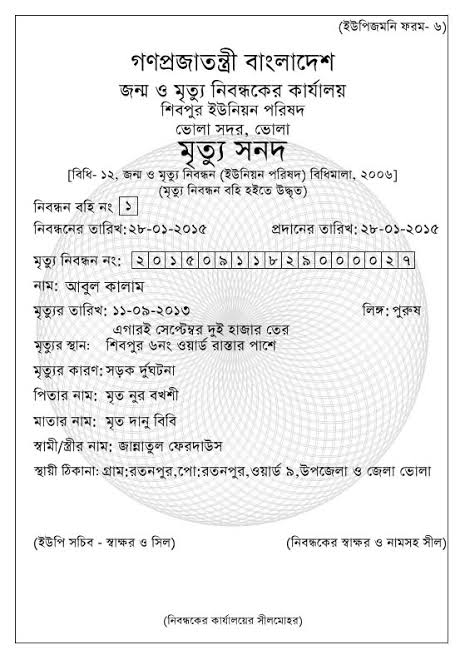 মৃত্যু রেজিস্টার
বিবাহ রেজিস্টার
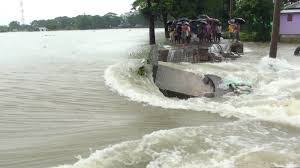 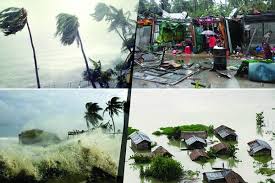 বন্যা
প্রাকৃতিক দুর্যোগ
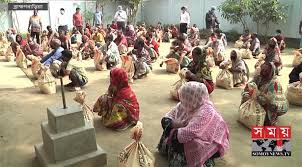 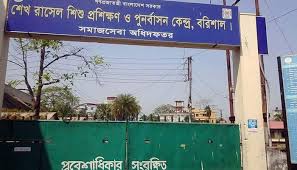 দুস্থদের সাহায্য
পুনর্বাসন কেন্দ্র
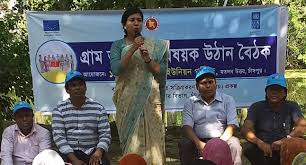 বিরোধ নিষ্পত্তির ব্যবস্থা
সর্বোচ্চ পাঁচ হাজার টাকা দাবির দেওয়ানি ও ছোটখাটো ফৌজদারি মামলার বিচার করতে পারে।
জনসংখ্যা নিয়ন্ত্রণে গণসচেতনতা তৈরি ।
জনসংখ্যা নিয়ন্ত্রণের জন্য প্রয়োজনীয় উপকরণ অল্প খরচে পাওয়ার ব্যবস্থা করা ।
ইউনিয়ন পরিষদের আয়ের উৎসসমূহ
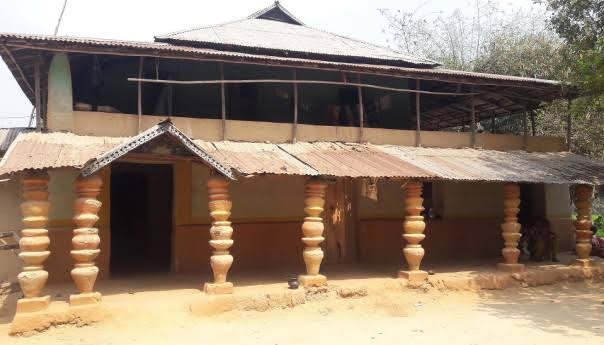 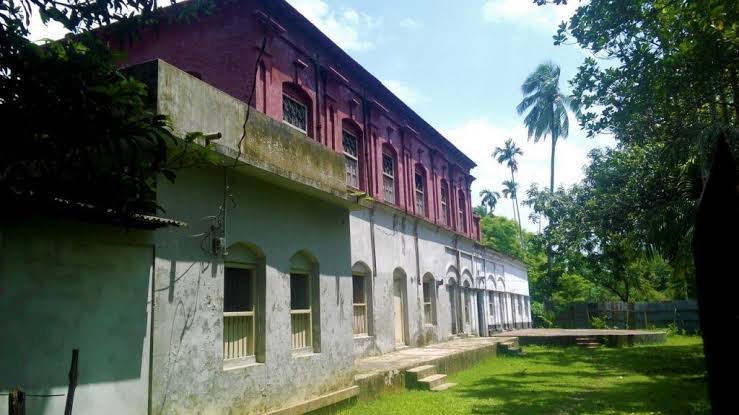 বাড়িঘর , দালান-কোঠার উপর কর
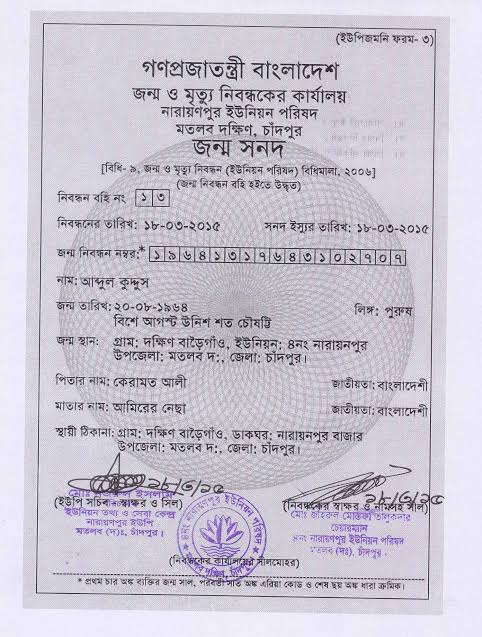 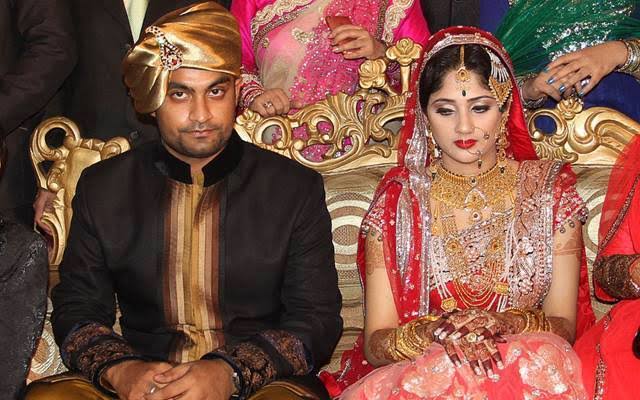 জন্ম সনদের উপর ফি
বিয়ের উপর ফি
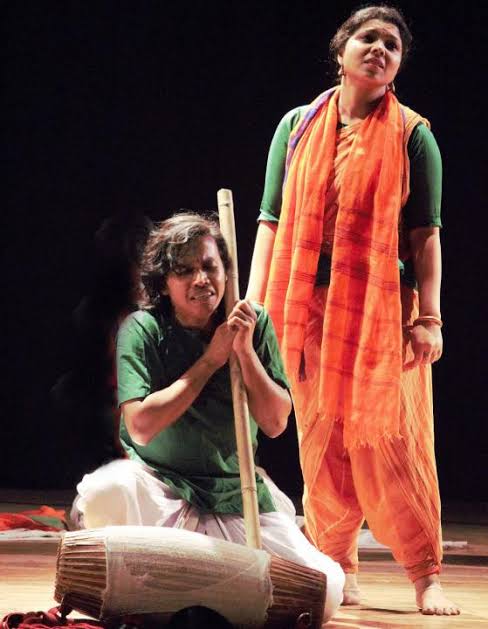 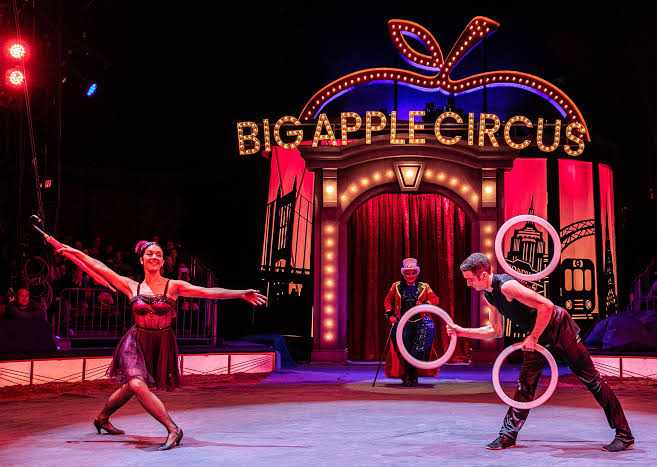 সিনেমা,থিয়েটার,যাত্রার উপর কর
সার্কাসের উপর কর
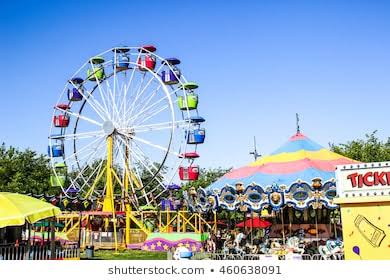 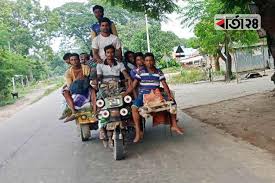 মেলার উপর কর
যানবাহনের উপর কর
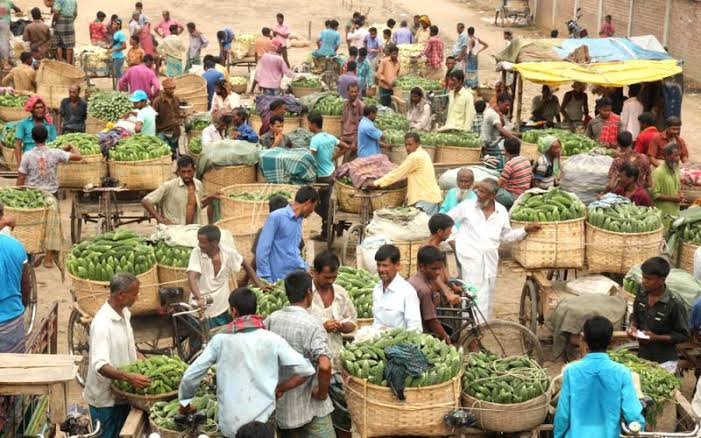 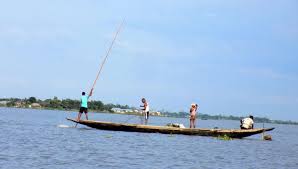 হাট বাজার , জলমহাল ইজারা
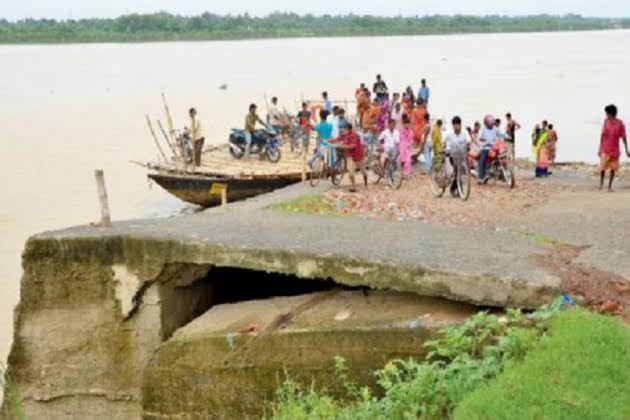 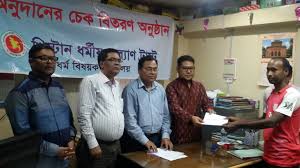 ফেরিঘাট ইজারা ও টোল সংগ্রহ
সরকার কর্তৃক বরাদ্দ / অনুদান
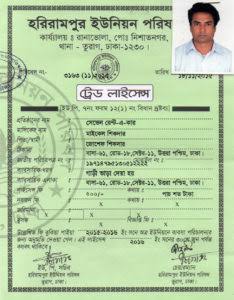 বিভিন্ন ধরণের লাইসেন্স , পারমিট ফি ।
জনস্বার্থে বিশেষ কল্যাণকর কাজের জন্য ফি ।
দলীয় কাজ
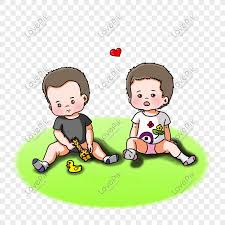 শহর ও গ্রামভিত্তিক স্থানীয় সরকারের একটি তালিকা তৈরি কর ।
মূল্যায়ন
১। একটি ইউনিয়ন পরিষদ কয়টি ওয়ার্ডে বিভক্ত ?
২। বাংলাদেশে মোট কয়টি ইউনিয়ন পরিষদ আছে ?
৩। ইউনিয়ন পরিষদের একটি কাজ বল ?
৪। ইউনিয়ন পরিষদের একটি আয়ের খাত বল ?
বাড়ির কাজ
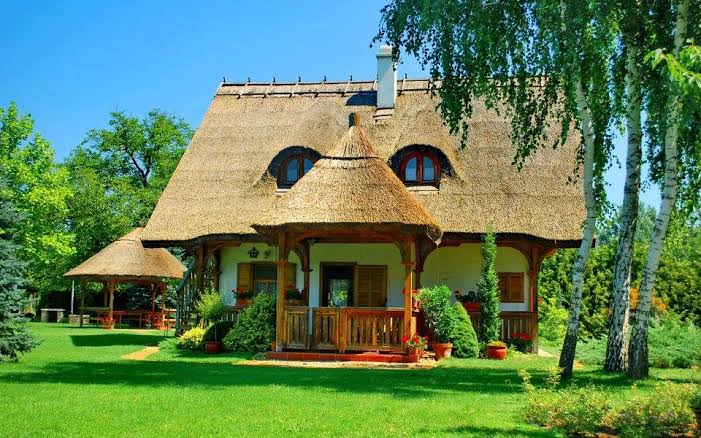 ইউনিয়ন পরিষদ চেয়ারম্যানের ১০ টি কাজ বাড়ি থেকে লিখে নিয়ে আসবে ?
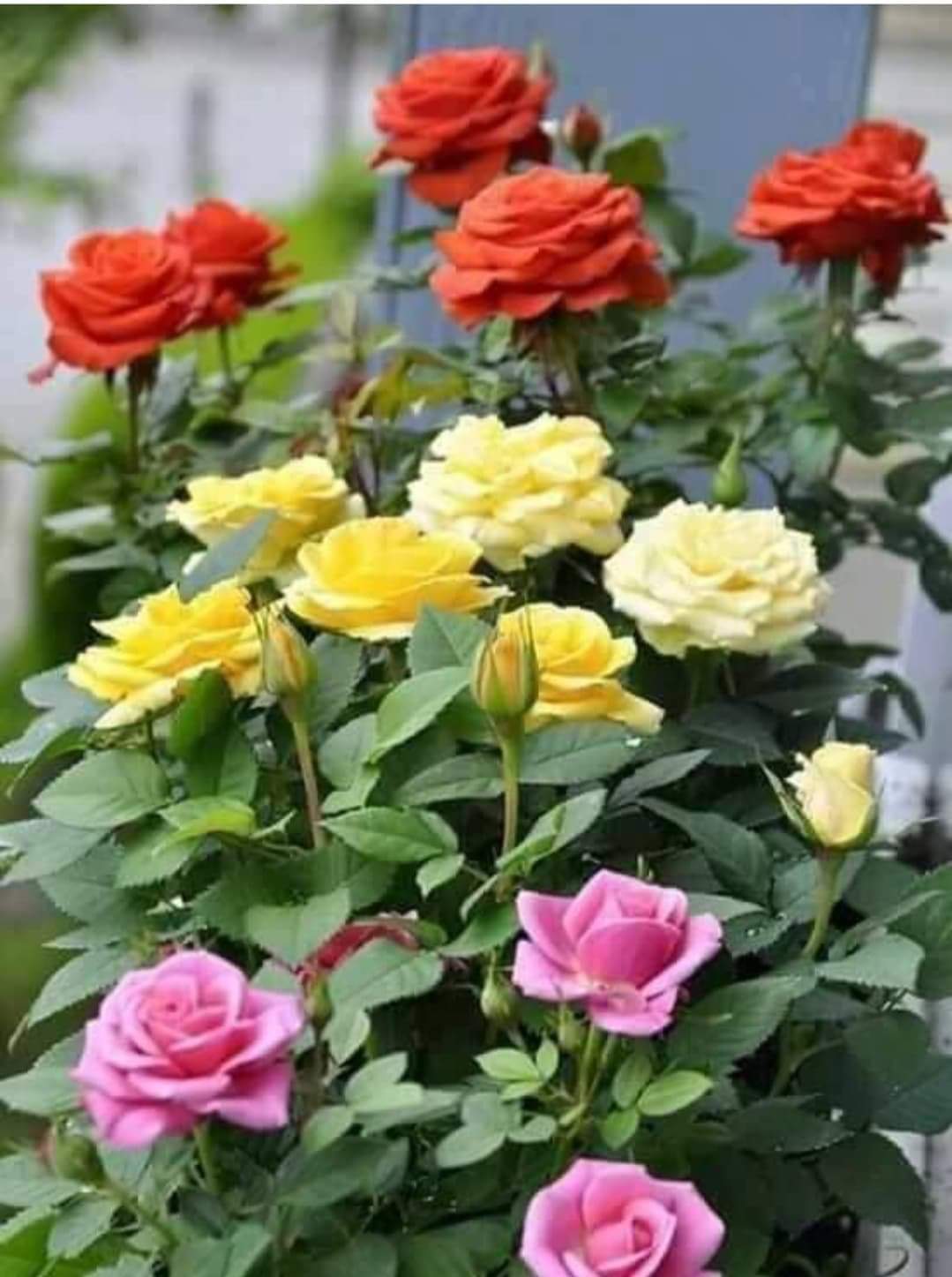 সবাইকে ধন্যবাদ ।